Муниципальное бюджетное дошкольное образовательное учреждение Центр развития ребенка - детский сад №20 «Золотой ключик»
Особенности национальной
 рыбалки
исследовательский проект
Участник:
Марченко Женя 6 лет
 Научный руководитель:
Петракова Лариса Григорьевна
 воспитатель
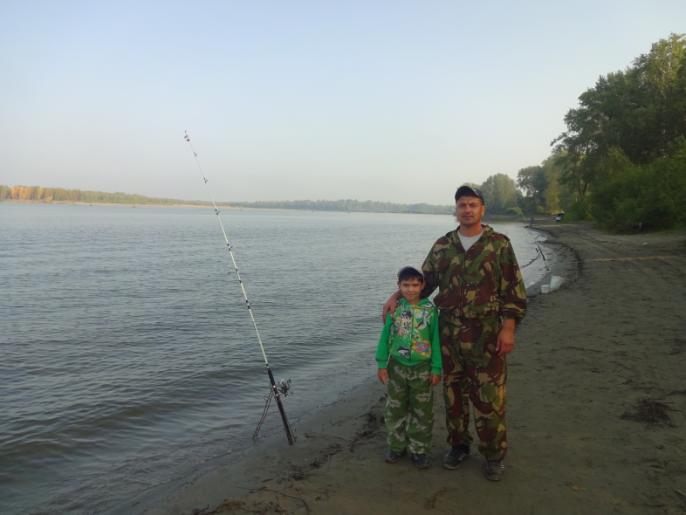 однажды папа взял меня с собой на рыбалку
Цель исследования:  
выявить, что влияет на количество пойманной рыбы.
  задачи:
 Изучить литературу по избранной теме.
Узнать историю рыбалки.
Уточнить и обобщить знания о рыболовных снастях и наживки.
Узнать какими рыболовными снастями пользуются в нашей местности.
Выявить, в результате опроса опытных рыболовов,   какую наживку и снасти лучше использовать при ловле определённой рыбы.
Обобщить информацию о проведенных исследованиях.
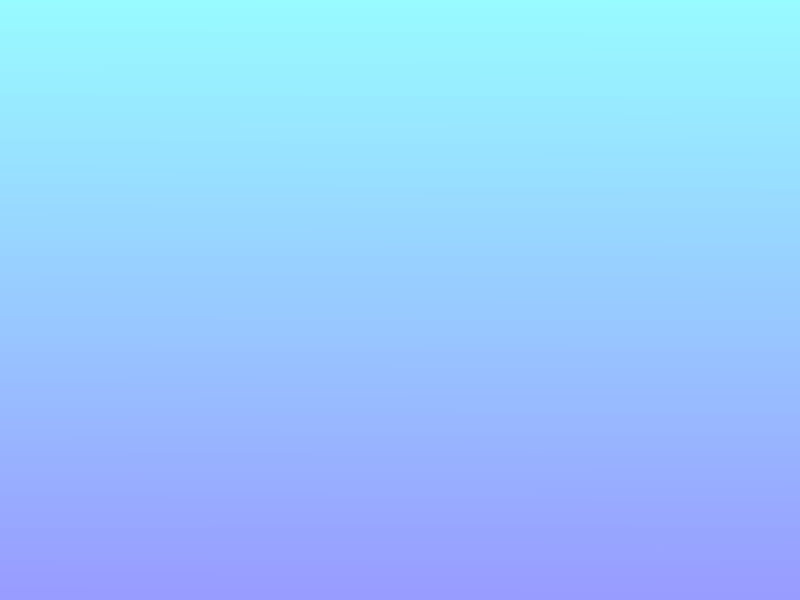 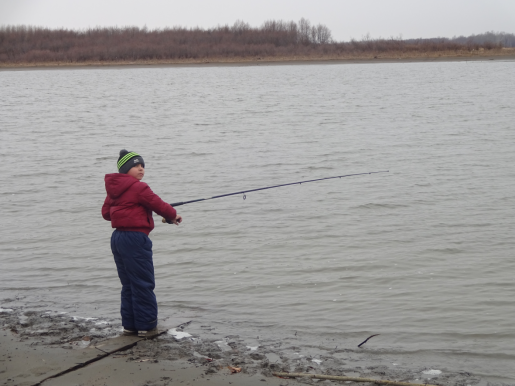 БЕРЕГОВАЯ РЫБАЛКА-
рыбалка с берега
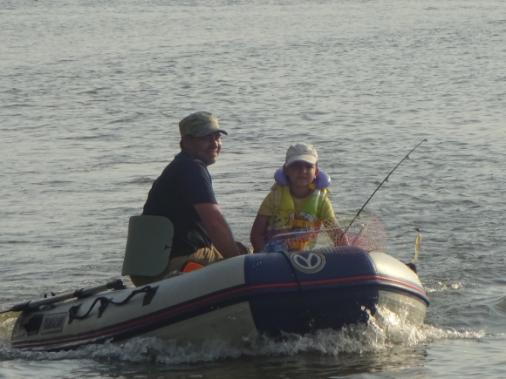 ЛОДОЧНАЯ РЫБАЛКА
ВЫЙТИ  на лодке на сам водоём
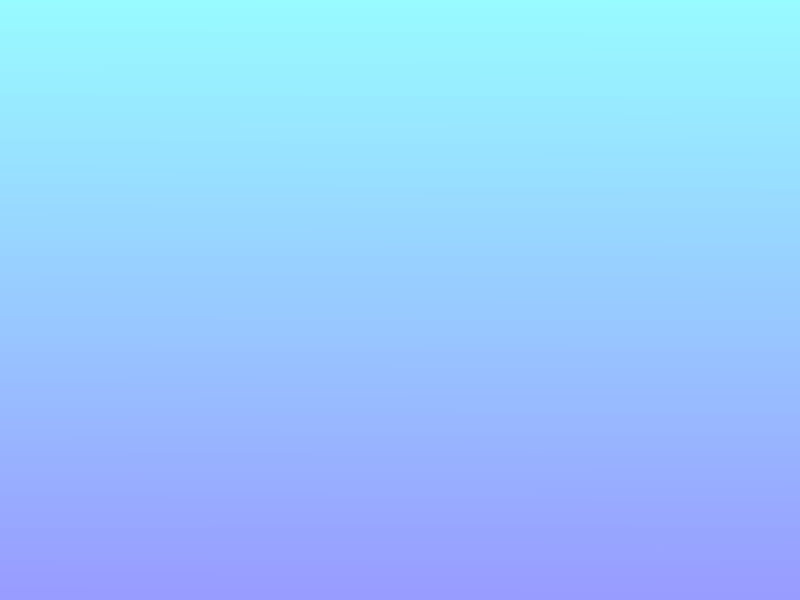 ЗИМНЯЯ РЫБАЛКА
ЛЕТНЯЯ РЫБАЛКА
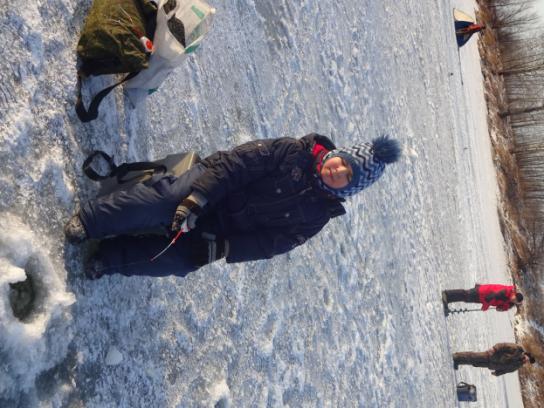 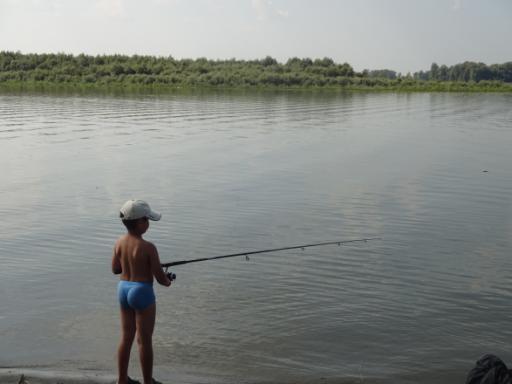 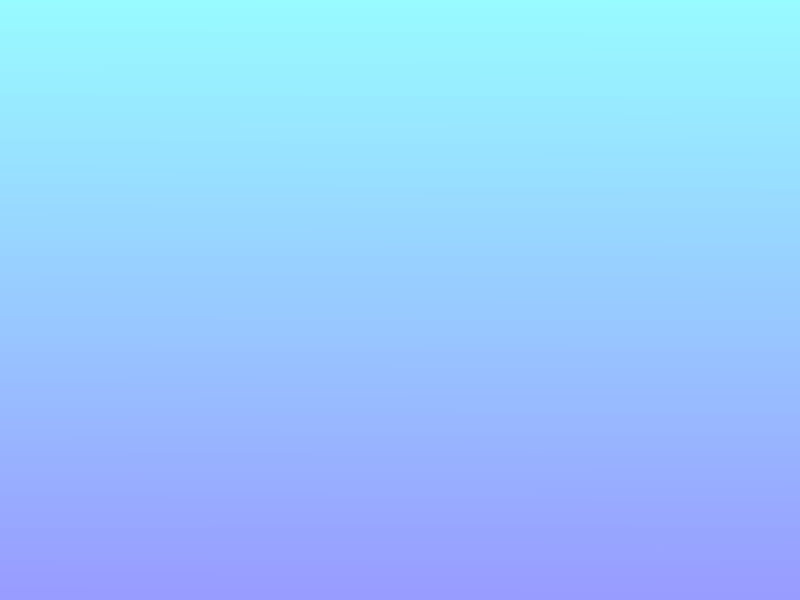 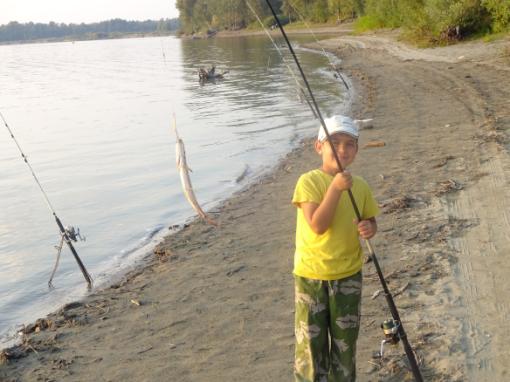 пресноводная 
(на реке, озере, на пруду)
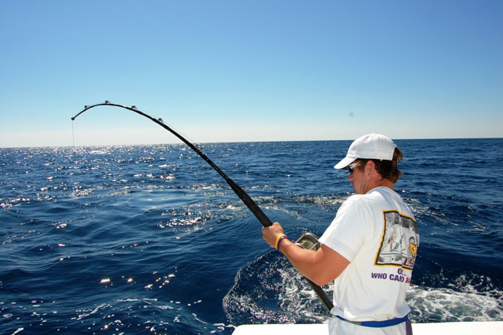 морская 
(на море)
РЫБОЛОВНЫЕ   СНАСТИ
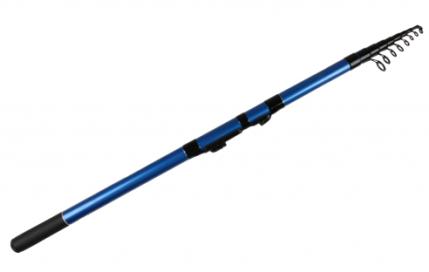 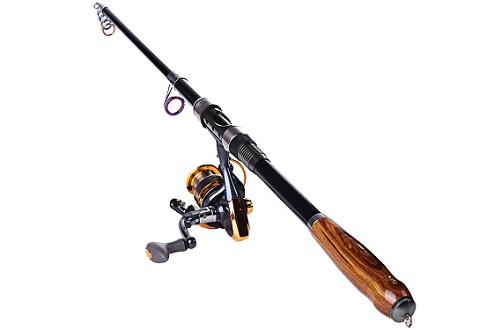 УДОЧКА
СПИННИНГ
ЗИМНЯЯ УДОЧКА
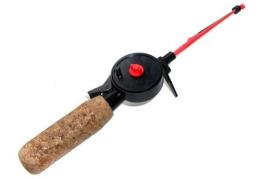 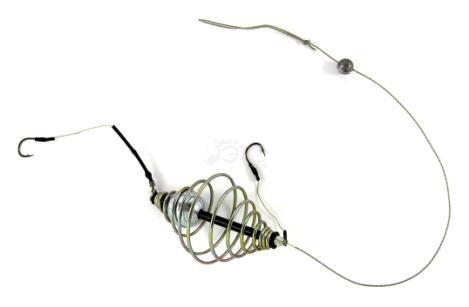 ДОННАЯ СНАСТЬ
ЖИВОТНЫЕ НАЖИВКИ
бабочка
червяк
стрекоза
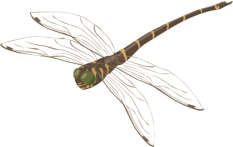 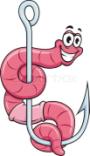 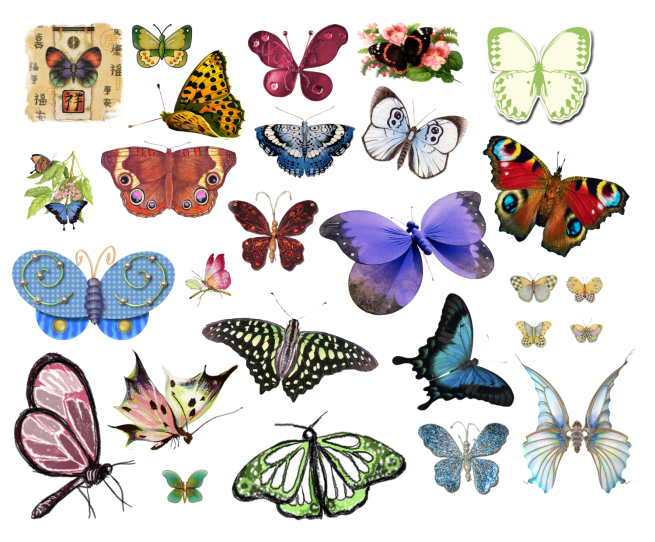 муха
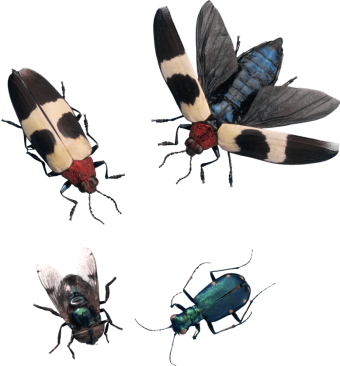 Майский жук
живец
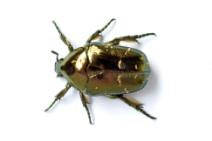 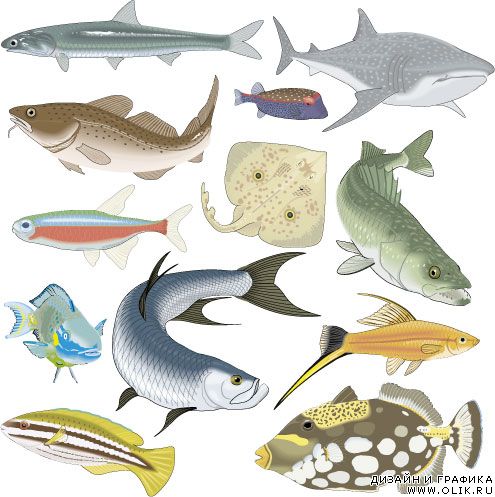 опарыш
кузнечик
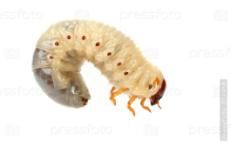 мотыль
Мясо рака
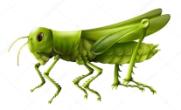 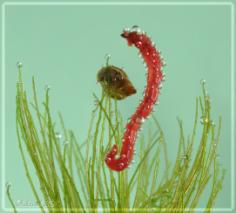 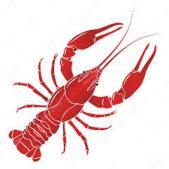 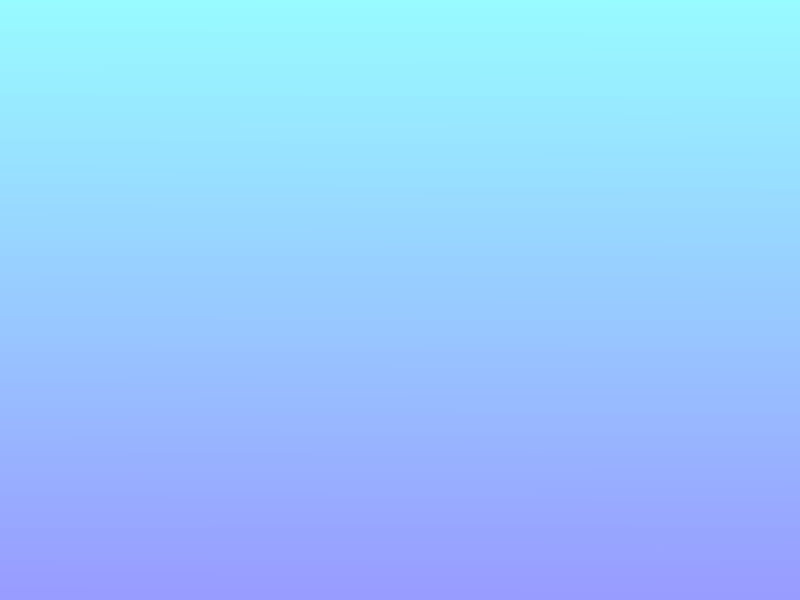 РАСТИТЕЛЬНЫЕ НАЖИВКИ
перловка
хлеб
тесто
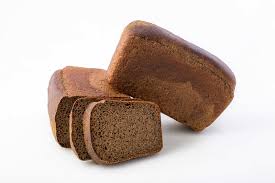 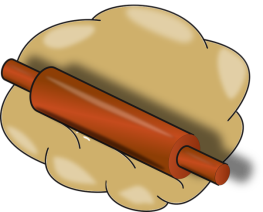 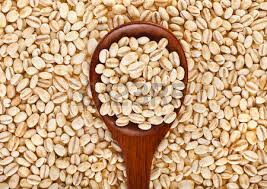 каша манная
кукуруза
горох
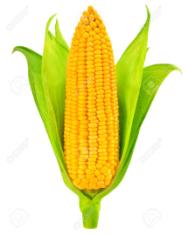 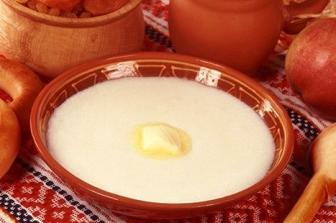 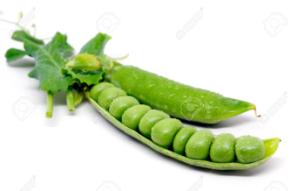 Искусственные приманки
воблер
вертушка
колебательная    блесна
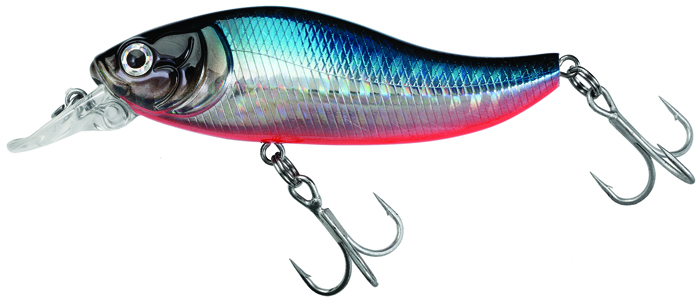 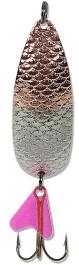 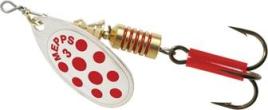 Чёртик
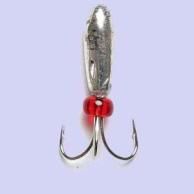 твистер
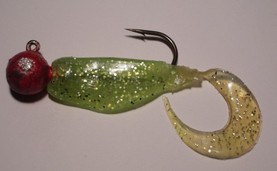 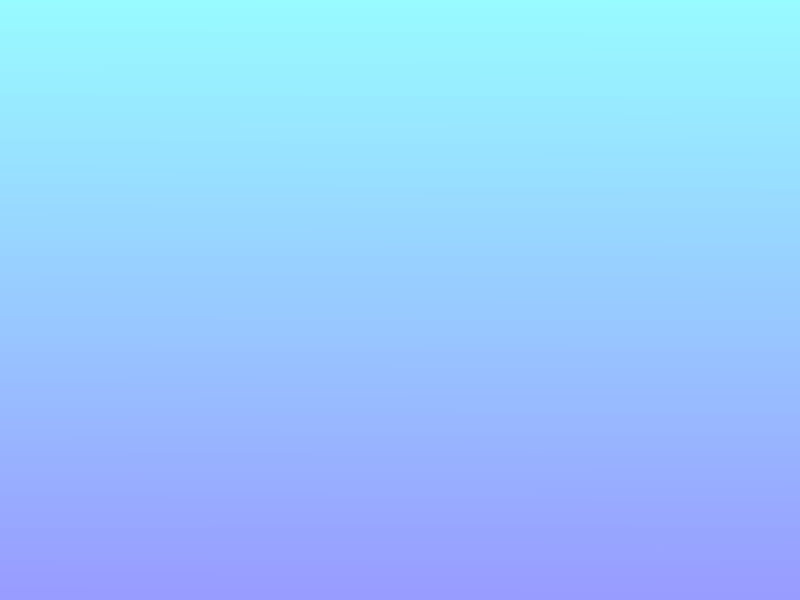 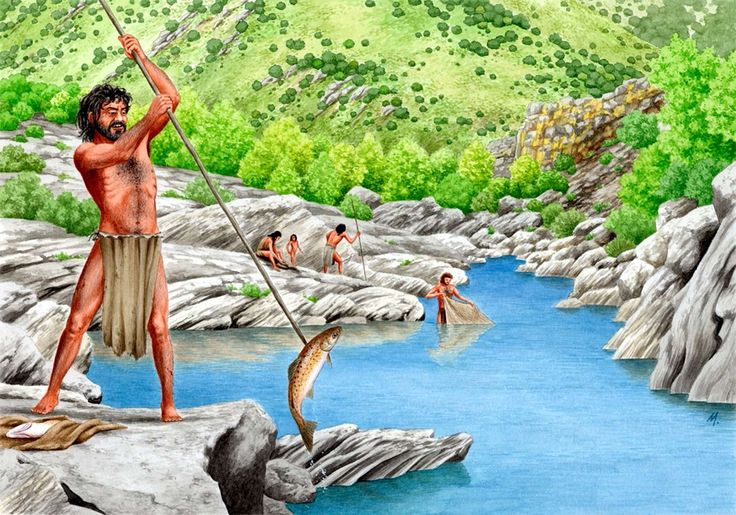 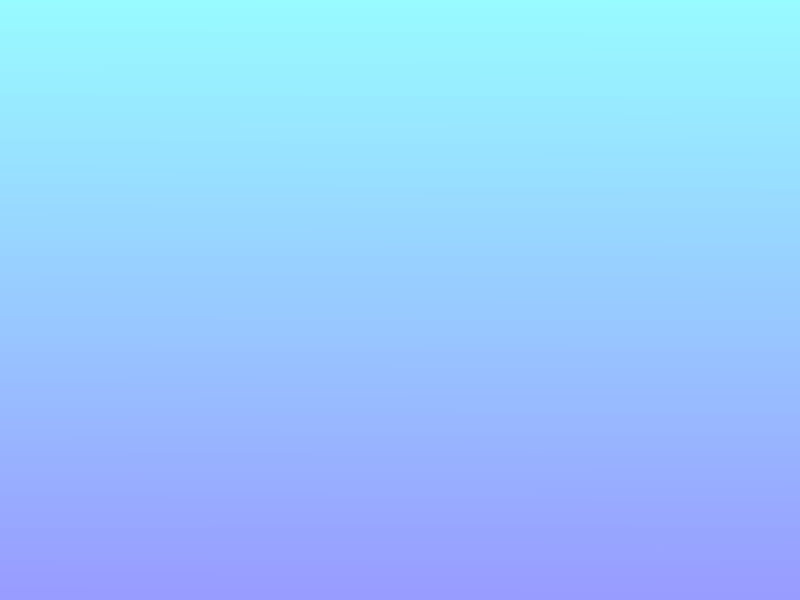 ОСТРОГА
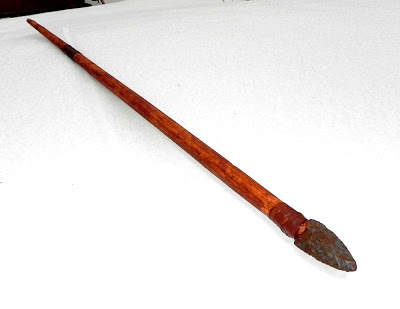 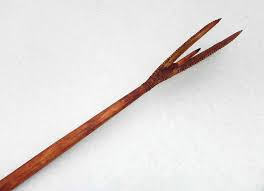 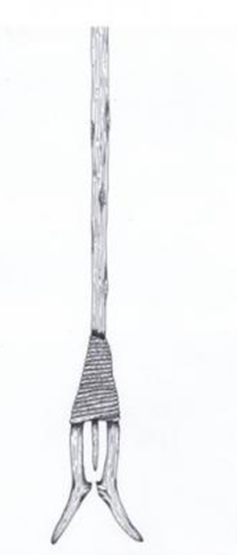 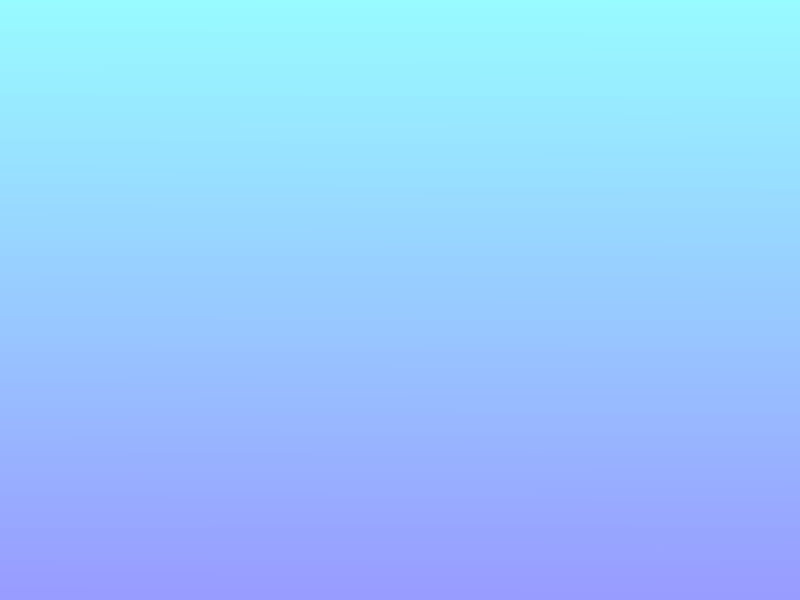 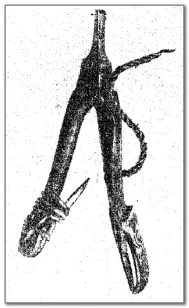 ДРЕВНИЕ РЫБОЛОВНЫЕ 
КРЮЧКИ
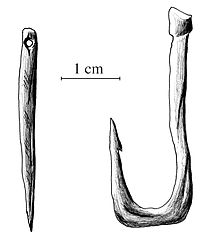 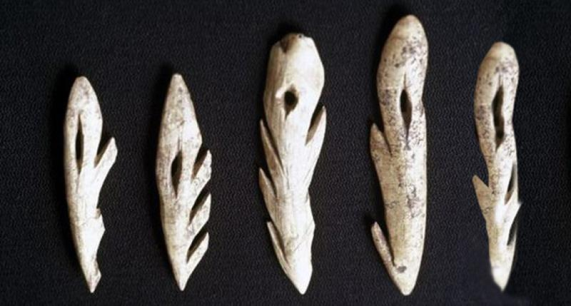 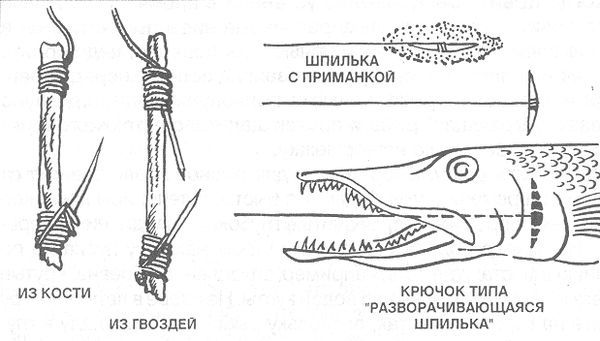 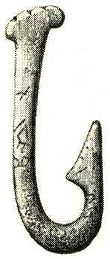 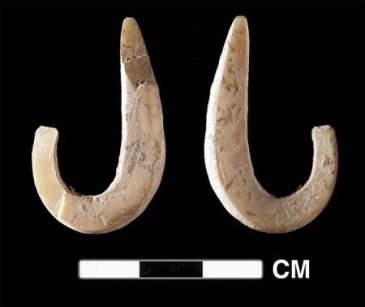 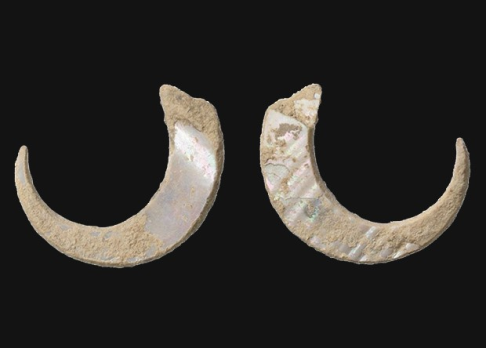 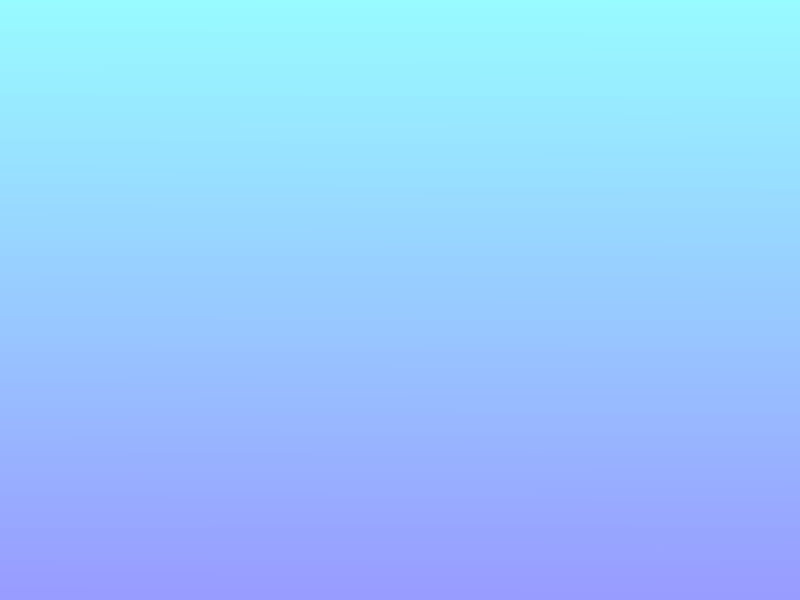 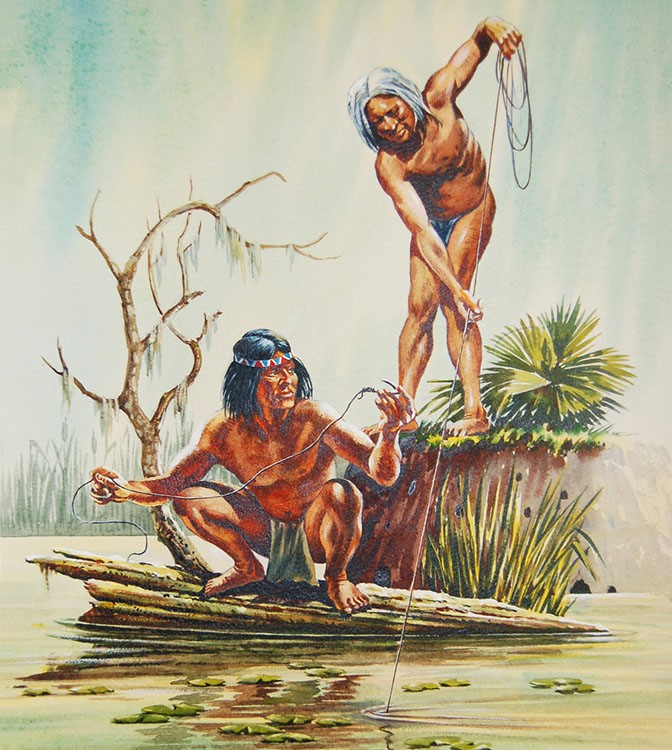 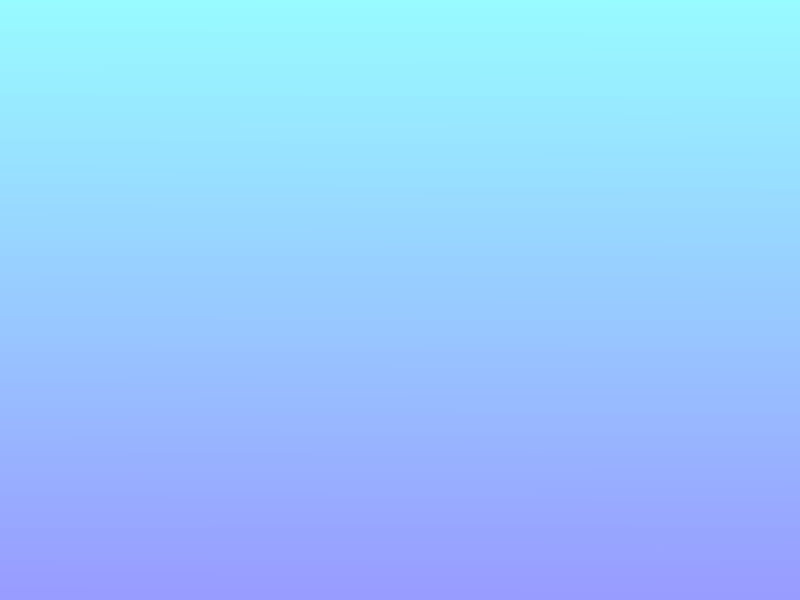 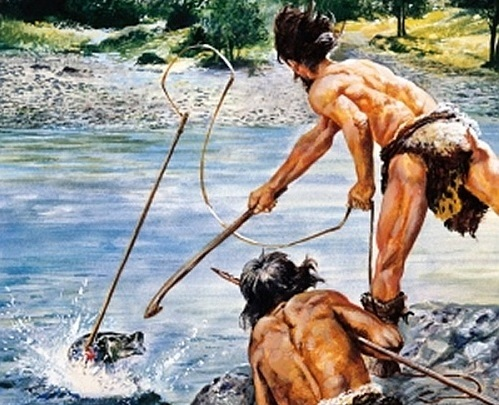 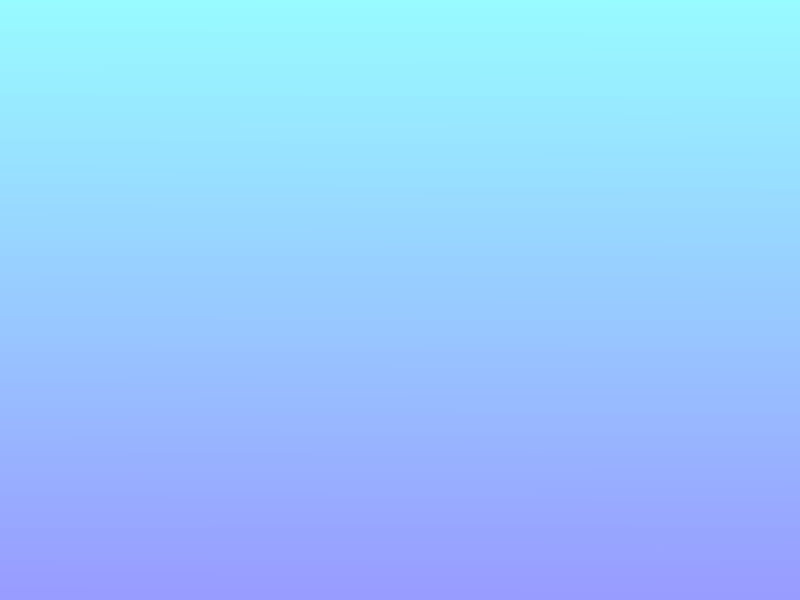 СЕТИ  оснащались КАМЕННЫМИ ГРУЗЕЛАМИ
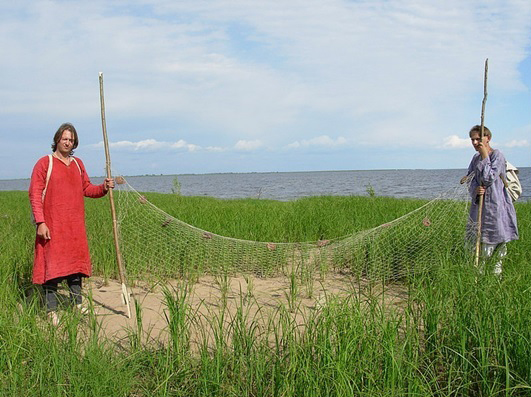 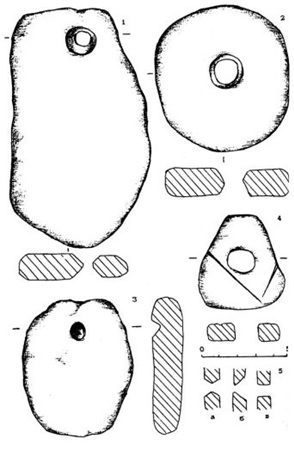 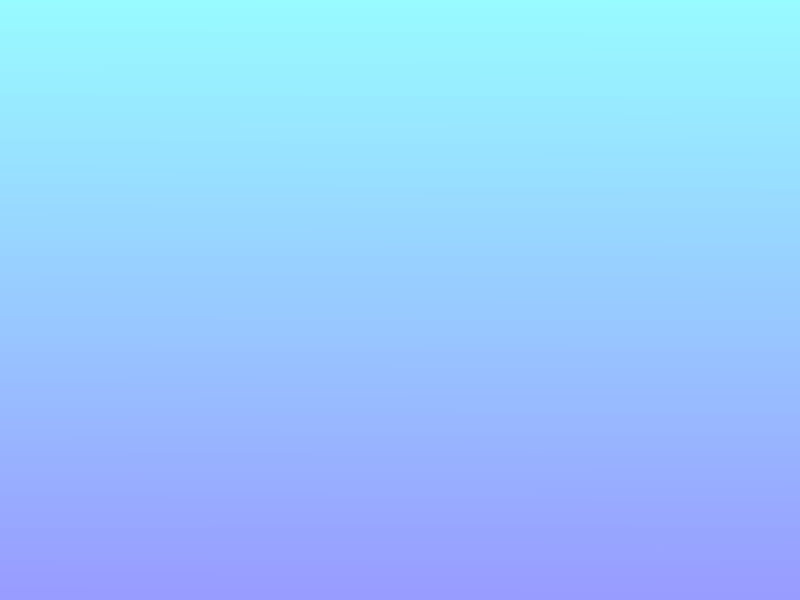 ИСТОРИЯ РЫБАЛКИ
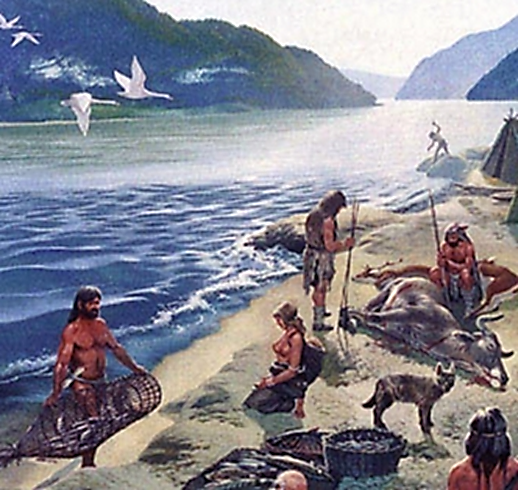 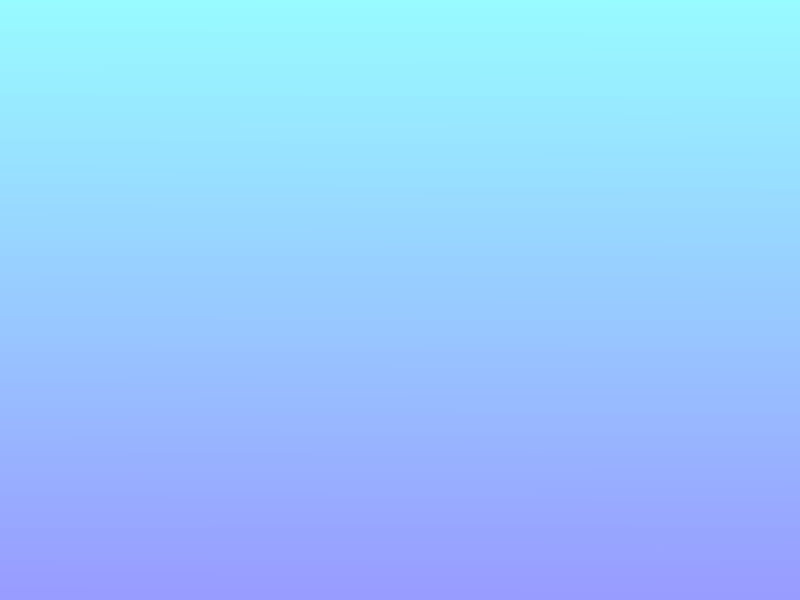 РЫБОЛОВНЫЕ СНАСТИ НАШИХ ПРЕДКОВ
КОРЗИНА
СЕТЬ
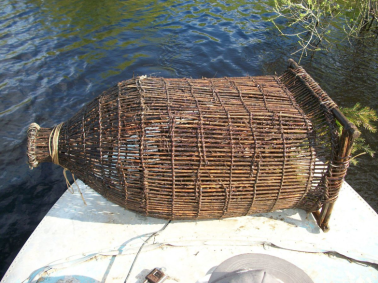 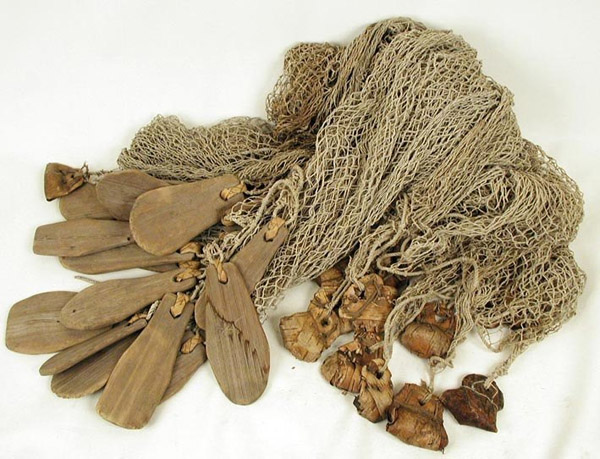 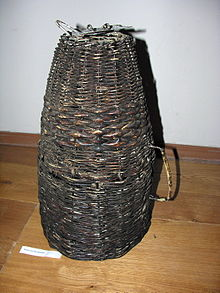 ВЕРША
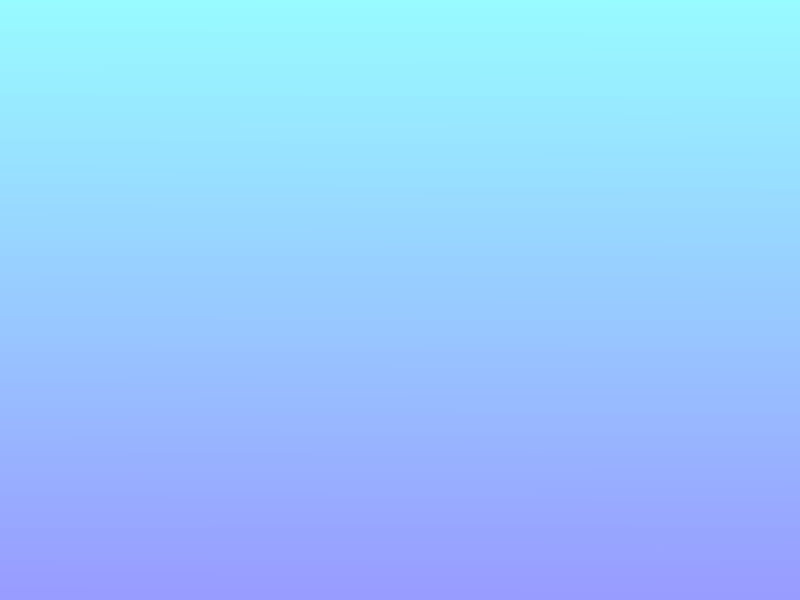 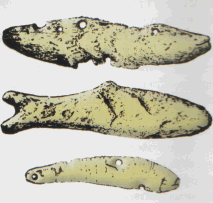 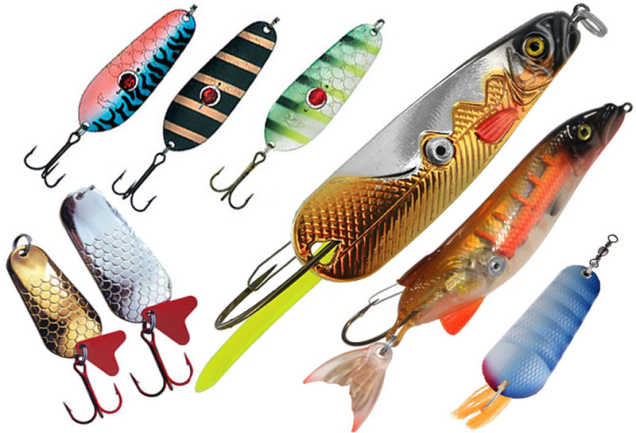 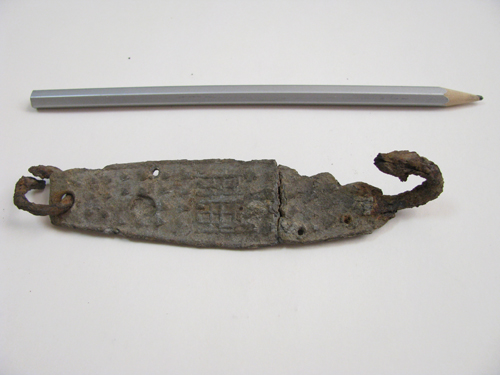 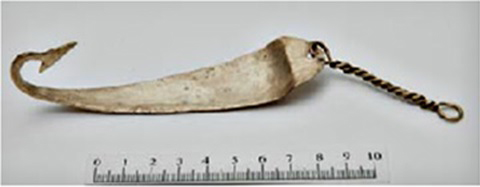 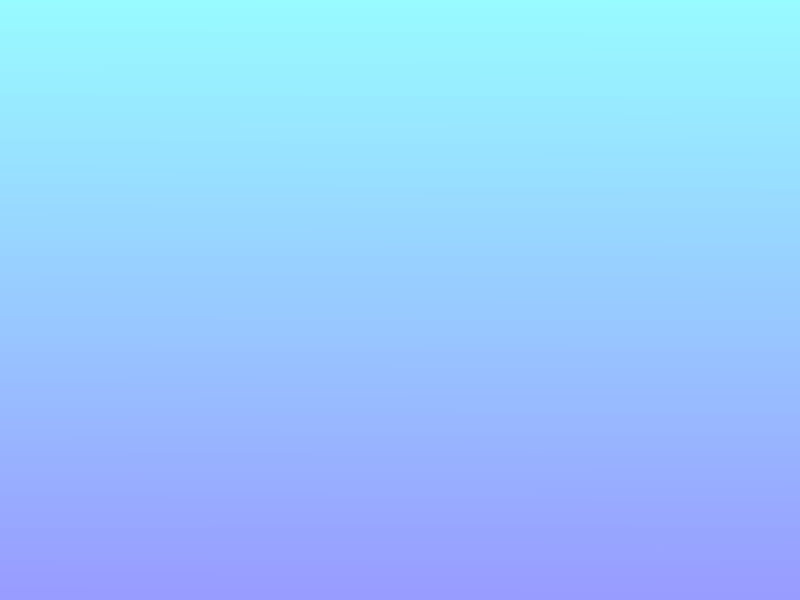 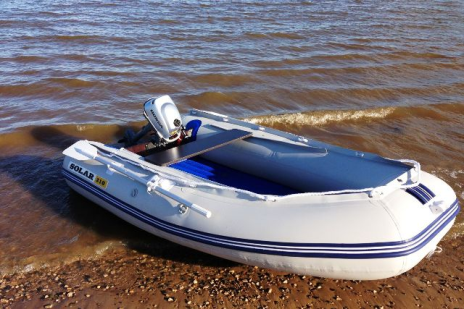 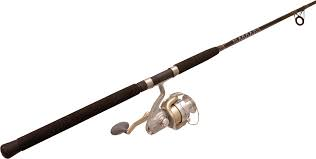 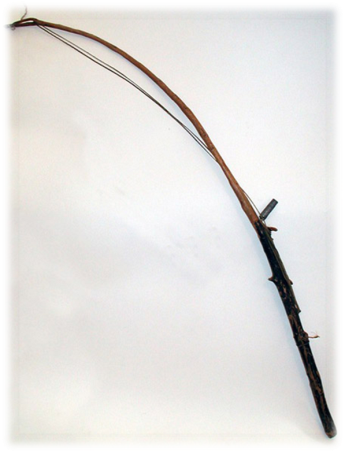 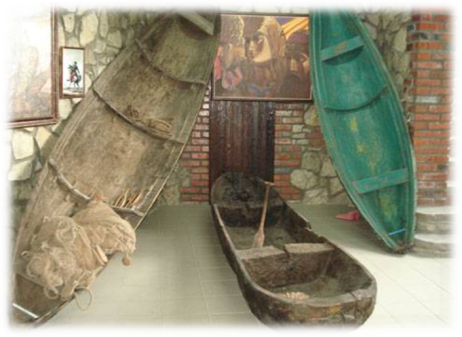 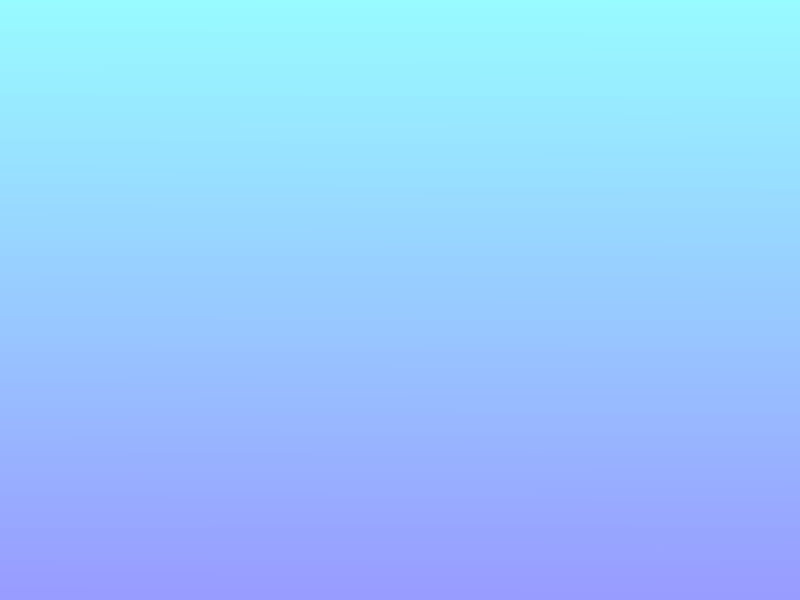 Для ловли щуки лучше использовать спиннинг и  искусственные  приманки. 
Я взял колебательную блесну
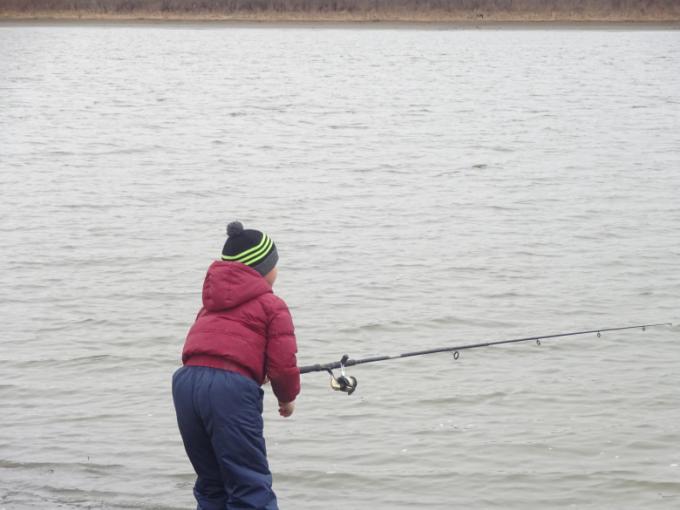 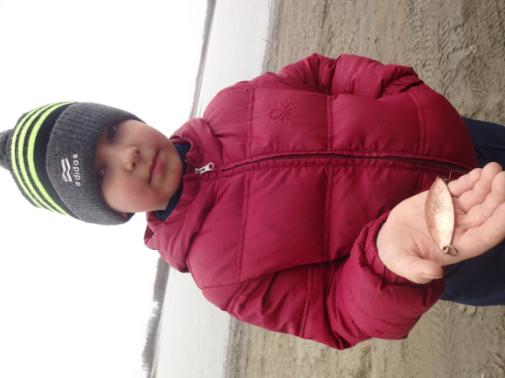 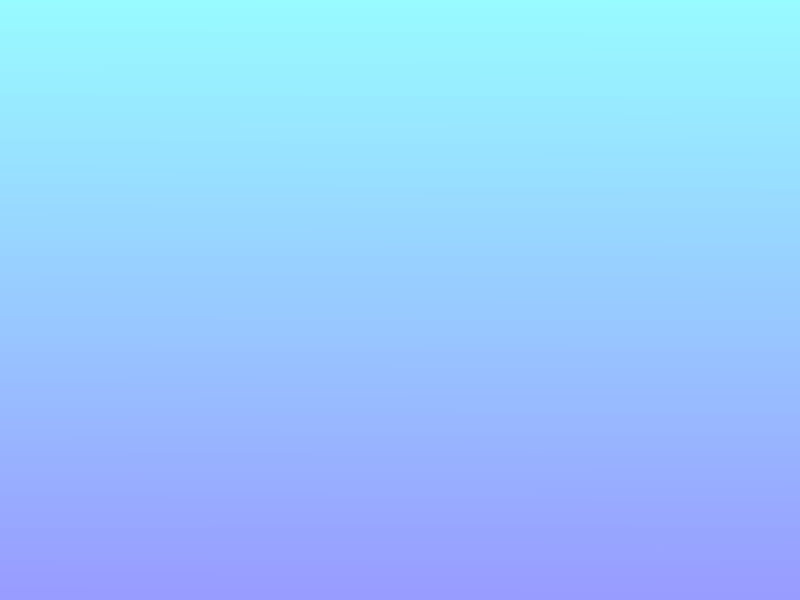 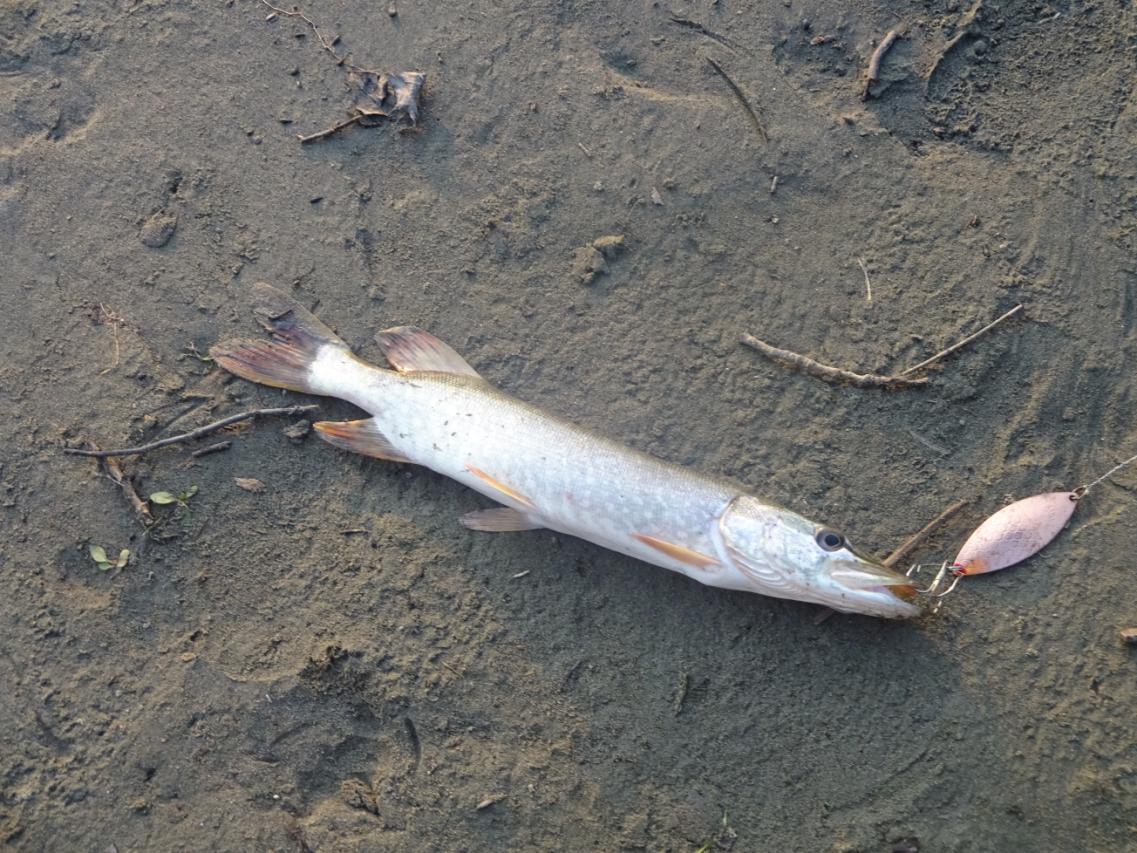 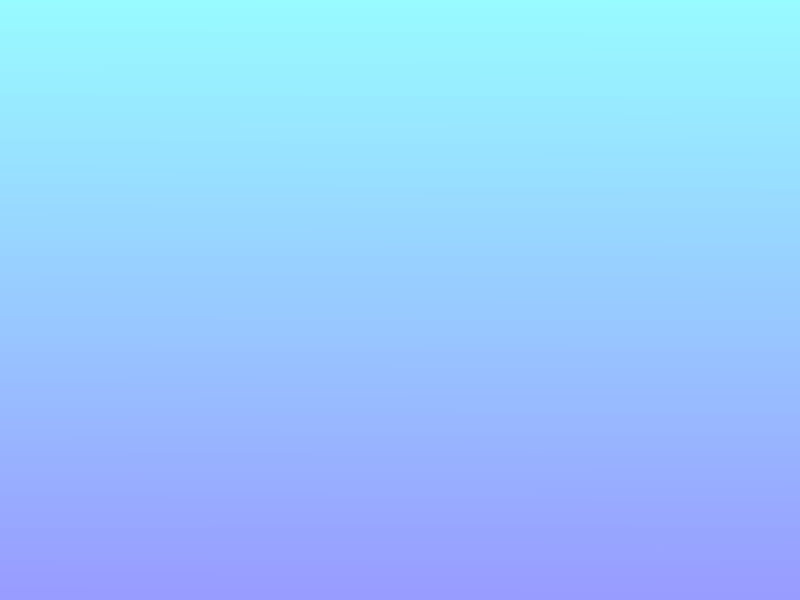 Для зимней рыбалки  я взял удочку – донку 
     и искусственную насадку – чёртик.
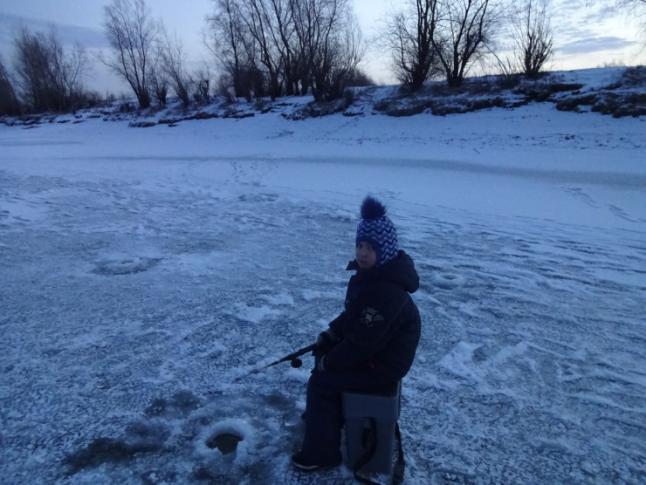 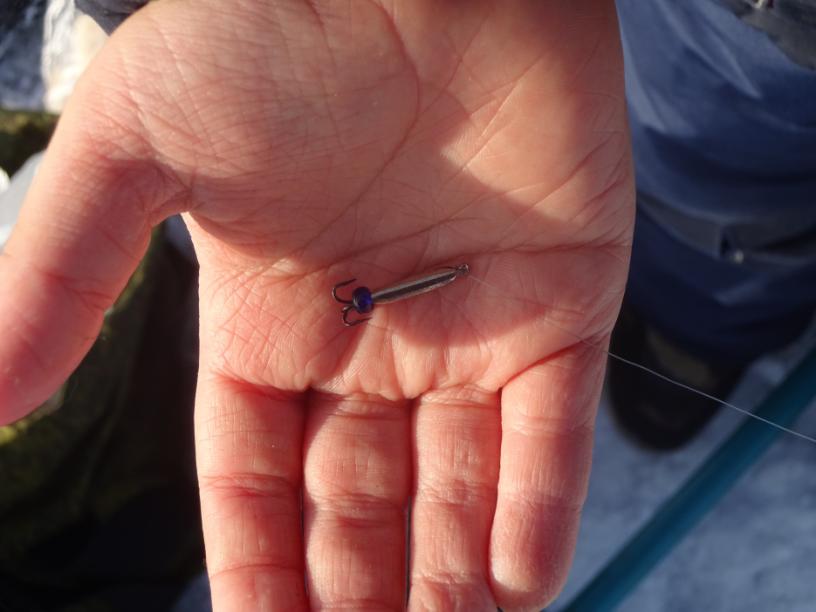 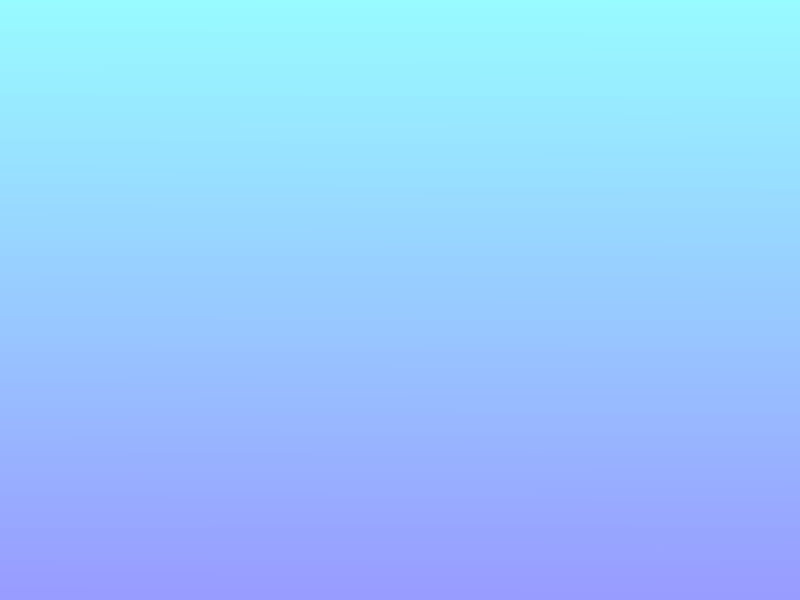 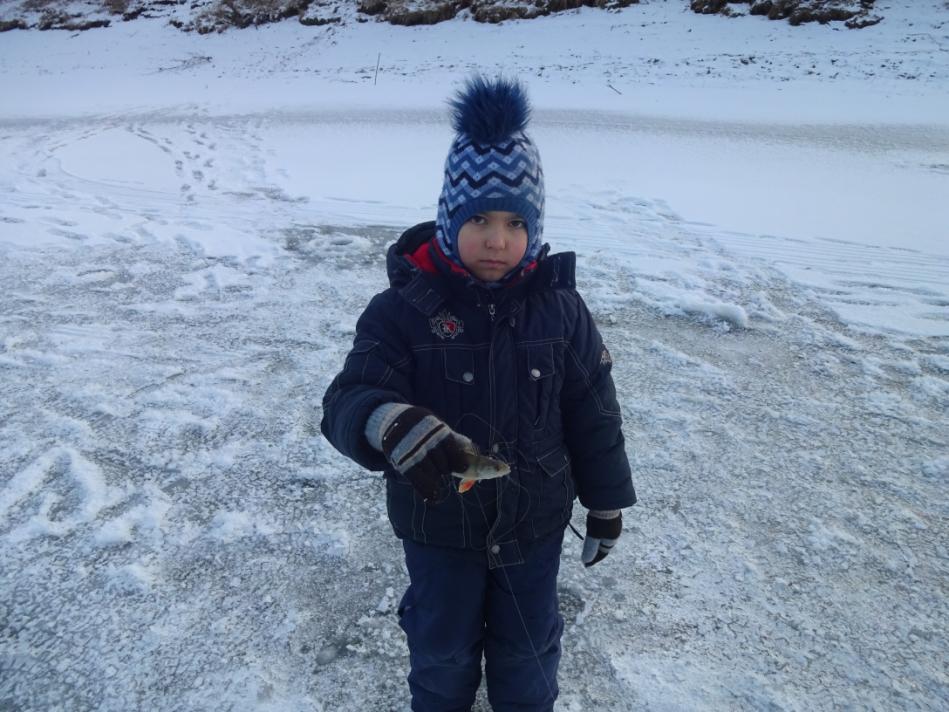 С помощью этих рыболовных снастей я поймал окуня 
и
целую гору бычков – ротанов.
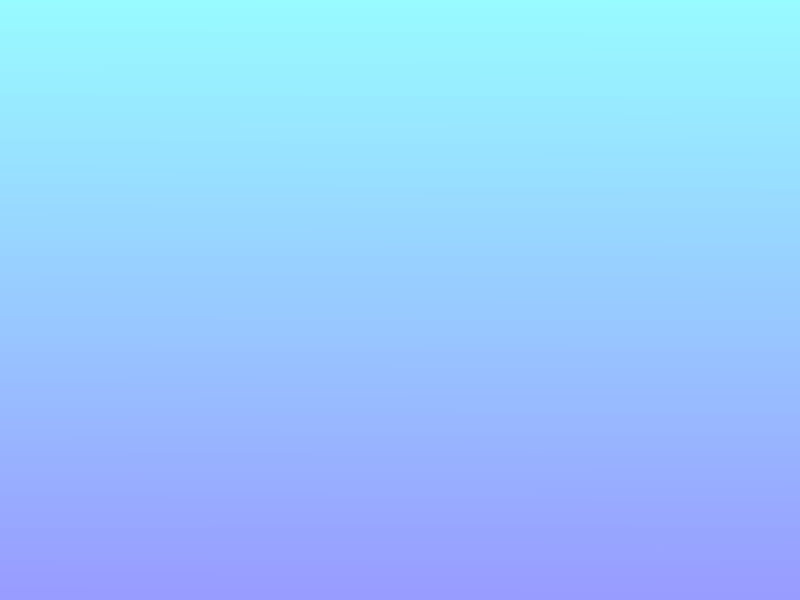 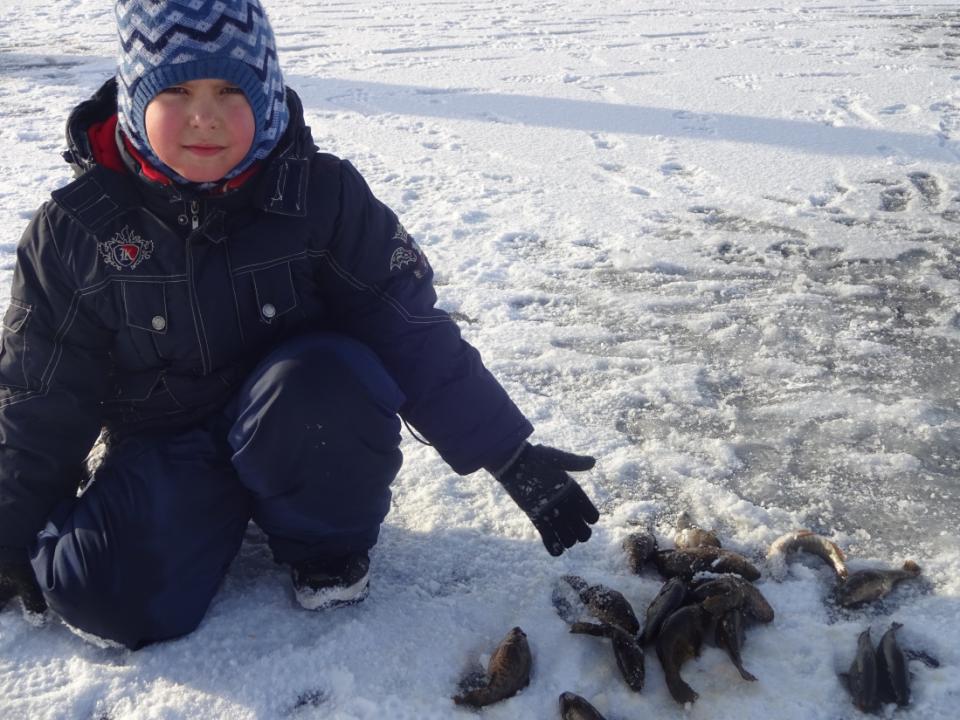